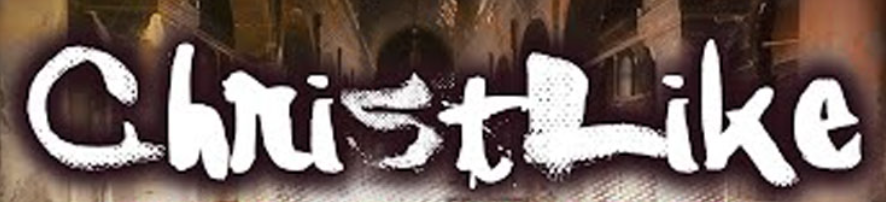 2
2 Timothy 1:15-18
1. Paul Requests A Blessing of Mercy
 
Verse 16, “The Lord grant mercy to the house of Onesiphorus, for he often refreshed me and was not ashamed of my chains.” 


Indicative is stating a fact of reality. 
 
Imperative used to give commands.
 
Subjunctive refers to hypothetical actions.
 
Optative is the most removed from reality and is so rare.
 
It is a wish or a hope regarding a given action.
“The Lord grant mercy.”

2 Tim. 4:19, “Greet Prisca and Aquila, and the household of Onesiphorus.” 

Why does Paul write “to the household of Onesiphorus” (both here and in 2 Timothy 4:19), instead of simply “to Onesiphorus”?

Two things...
1. “For he often refreshed me.”
Onesiphorus would drop in with some food, water, maybe wine and oil. 

He loves Christ.
 
He’s not ashamed of the gospel of Christ.
 
He’s not concerned about being thrown in jail.
He affirms his love for Paul, asks what he can pray for, possibly brings and carries out correspondence. 

Maybe he gives him a hug, prays with Paul and for Paul.

And verse 16 says Onesiphorus did this often–literally many times. 

2. “And was not ashamed of my chains”
2.  He is a BRAVE example

Vs. 17, “But when he was in Rome, he eagerly searched for me and found me.” 

Traveling all over Rome to the market, 

To the forum, to the barracks, to the wealthy residential areas,
To the courthouse, to the squalid slave quarters, 

Asking for information regarding the whereabouts of Paul was dangerous duty.

“Timothy, don’t be like Phygellus and Hermogenes. Be like Onesiphorus–because he is . . .”
3.  He was A Courageous example

Verse 18, “The Lord grant to him to find mercy from the Lord on that day. And you know very well what services he rendered at Ephesus.”

May he who “found” me “find” mercy “from the Lord.” 
“You know very well.” 

“You know better than I do all that this dear brother did for me in Ephesus.”
TAKE HOME POINTS:

1. Merciful and Diligent Servants are CRUCIAL here in our local church

“On the contrary, it is much truer that the members of the body which seem to be weaker are necessary.”
2.  Christians need to work at FORGIVING each other

Matthew 6:14-15. “For if you forgive others for their transgressions, your heavenly Father will also forgive you. 15 But if you do not forgive others, then your Father will not forgive your transgressions.”
3.  True Servants are Rewarded (those who SERVE)

Read aloud with me 2 Corinthians 5:10, “For we must all appear before the judgment seat of Christ, so that each one may be recompensed for his deeds in the body, according to what he has done, whether good or bad.”
4.  To become INFLUENTIAL for Christ you must be Courageous


5.  You Must SURRENDER, Repent and obey the gospel of Christ to be right with God
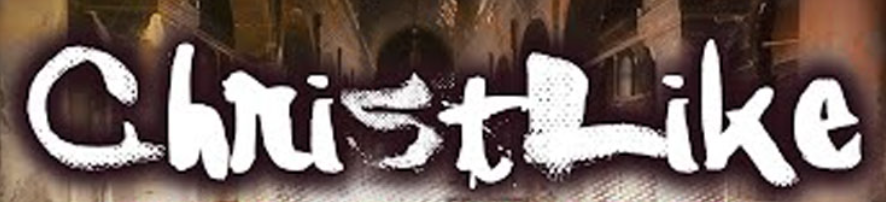 2
2 Timothy 1:15-18